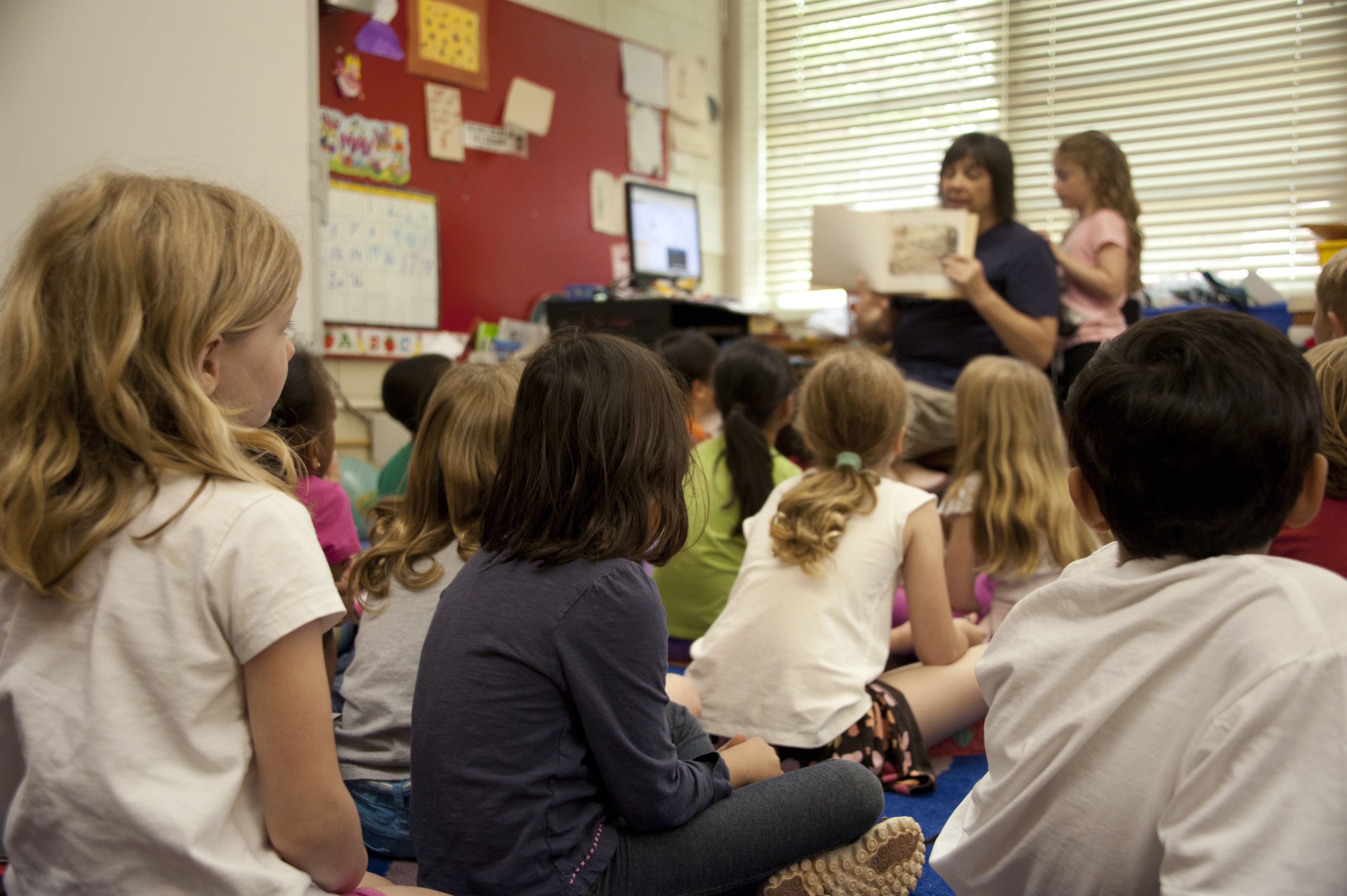 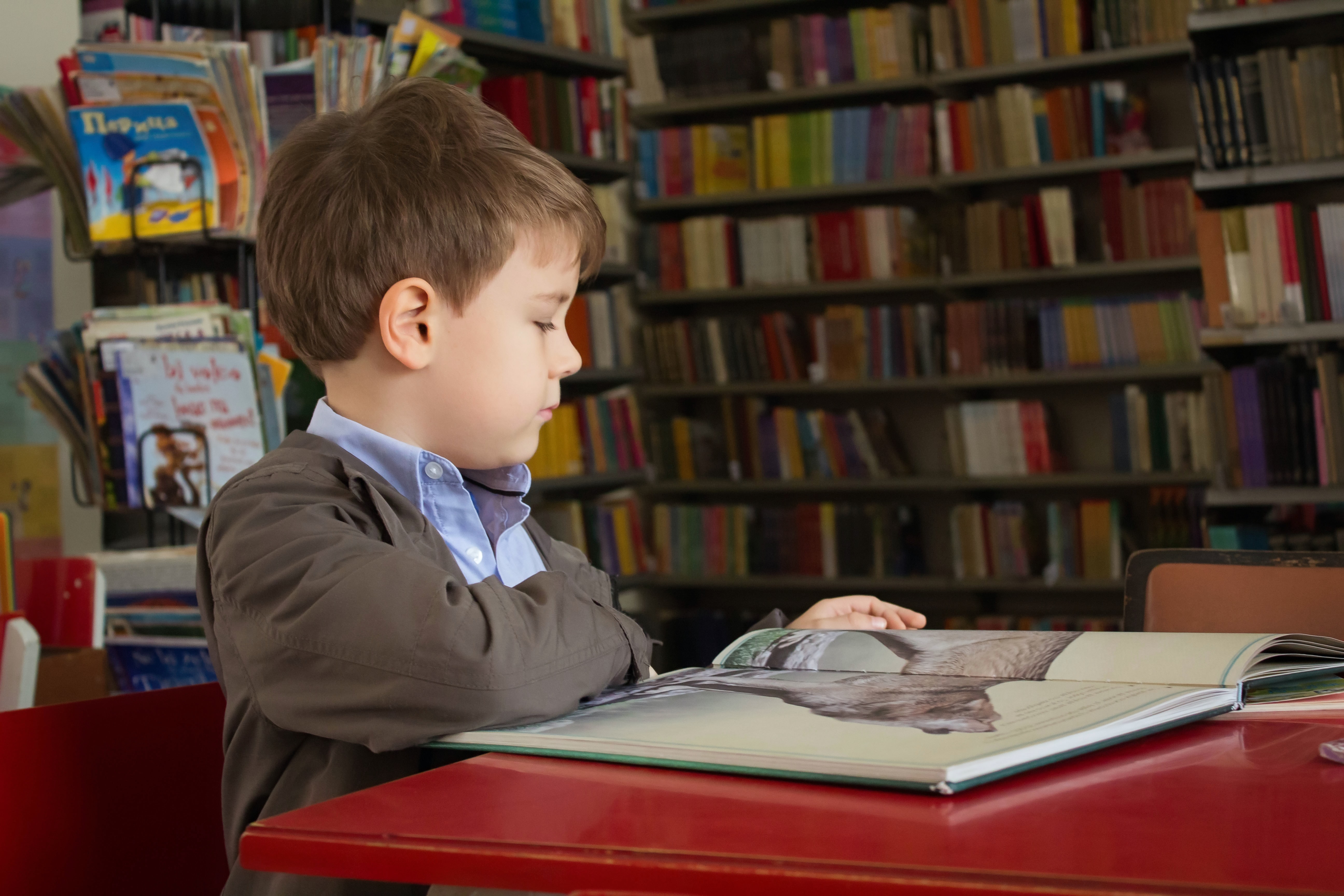 Widening Participation

Higher Education and previously looked after students
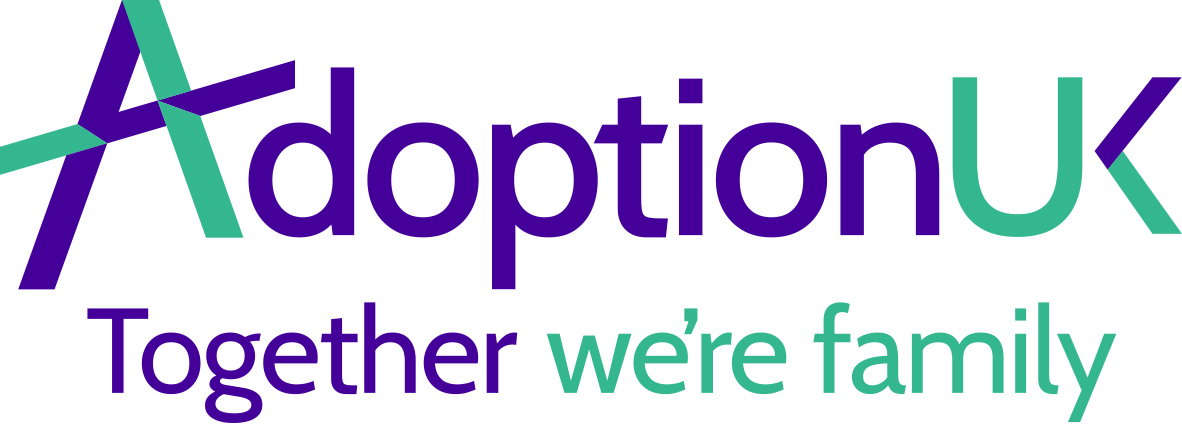 Care experience
Previously Looked After
All those leaving LA care via a legal permanence order
Includes adoption, special guardianship, residence order, child arrangements order
Care Experienced
Any person who has ever been in LA care
Includes care leavers
Includes previously looked after
Care Leaver
In LA care at age of 16, and for at least 13 weeks between 14-16
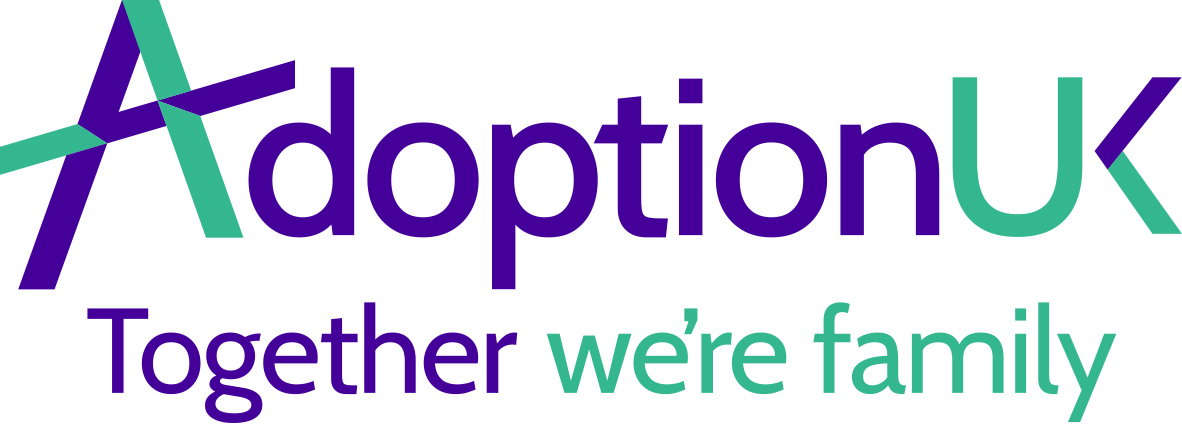 Overlapping needs
All have experienced instability, loss/disruption of birth family, moves through the care system
Early instability leads to delayed identification of needs and educational disadvantage
Majority of children adopted today have experienced neglect and/or abuse
Making sense of the past, developing identity, tracing and reunion
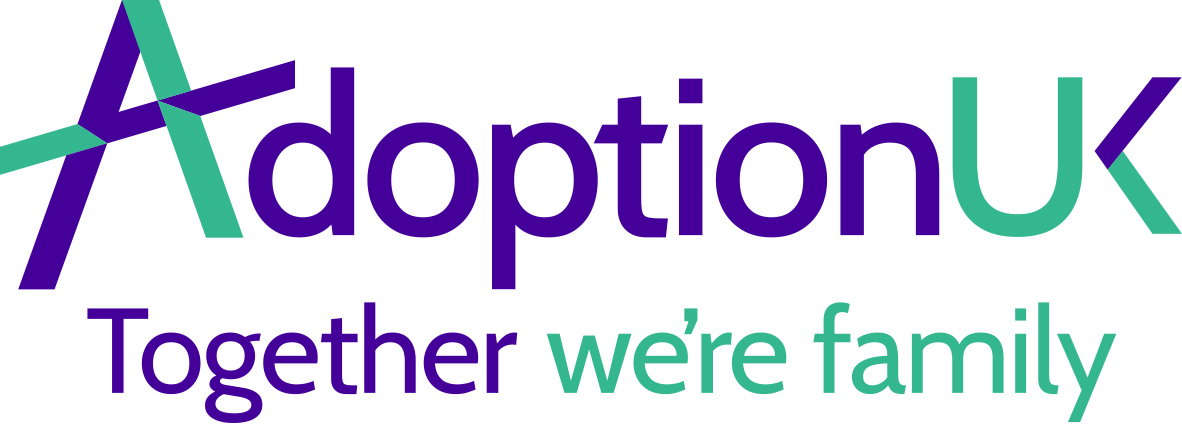 Adopted teens/young adults
Half of adoptive families with a child aged 13 – 25 report being in crisis or having severe challenges
Two thirds of adopted young people sought help with their mental health in 2022
16% of 16-25 year olds were involved in the criminal justice system
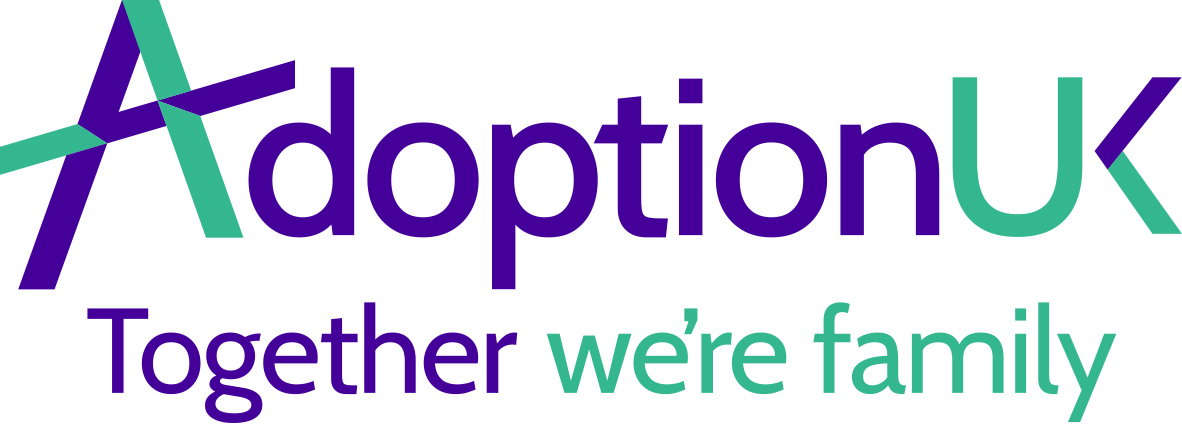 Challenges in school
Trauma during early childhood has long term impacts on physical, cognitive and emotional development
High rates of SEND with SEMH most common primary area of need
Attainment and progress considerably lower at KS2 and KS4
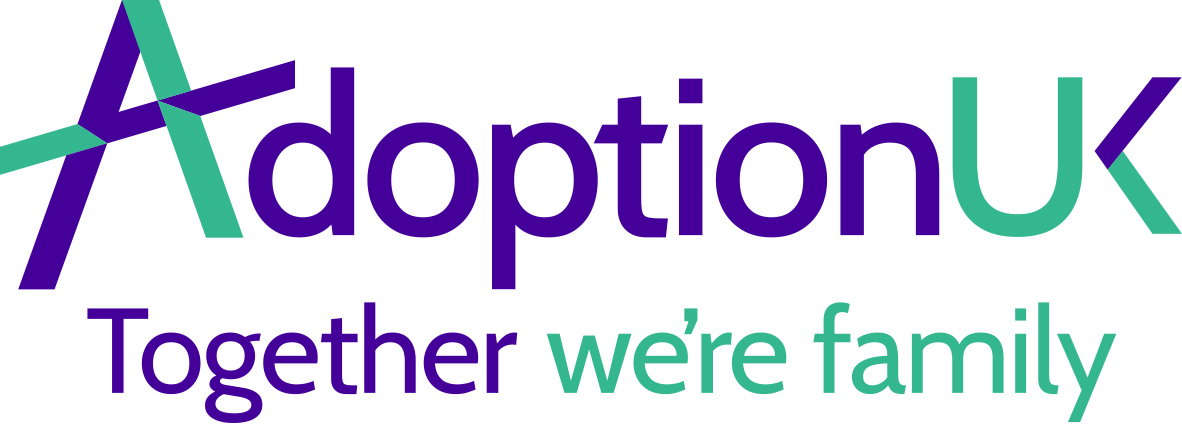 Challenges in further education – AUK research
Only 44% wanted to stay on after 16
52% said there was not enough help to choose and apply for courses
42% did not cope well with interviews and assessments as part of the application process
31% dropped out
34% were NEET at some stage between 16-25
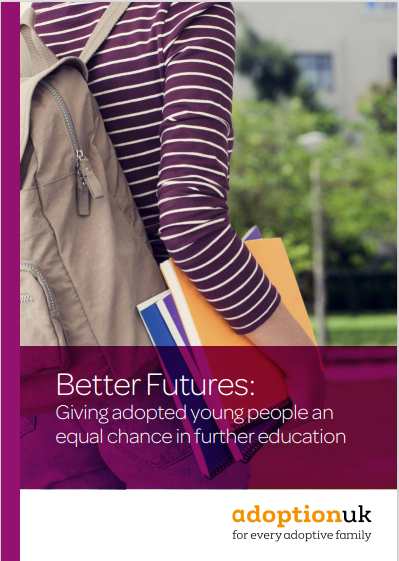 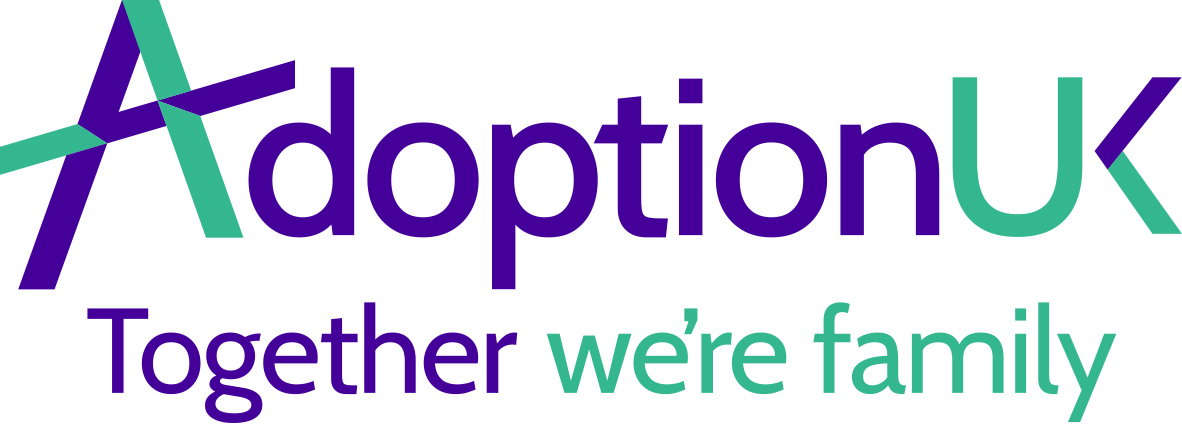 Implications for higher education
80% of 16-25-year-olds had no aspiration to go on to higher education
81% of respondents aged 25+ had gone on to higher education, many later in life
Academic success is possible for many, but the route is more winding
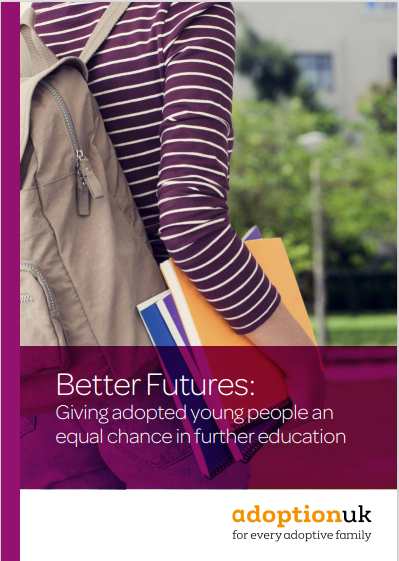 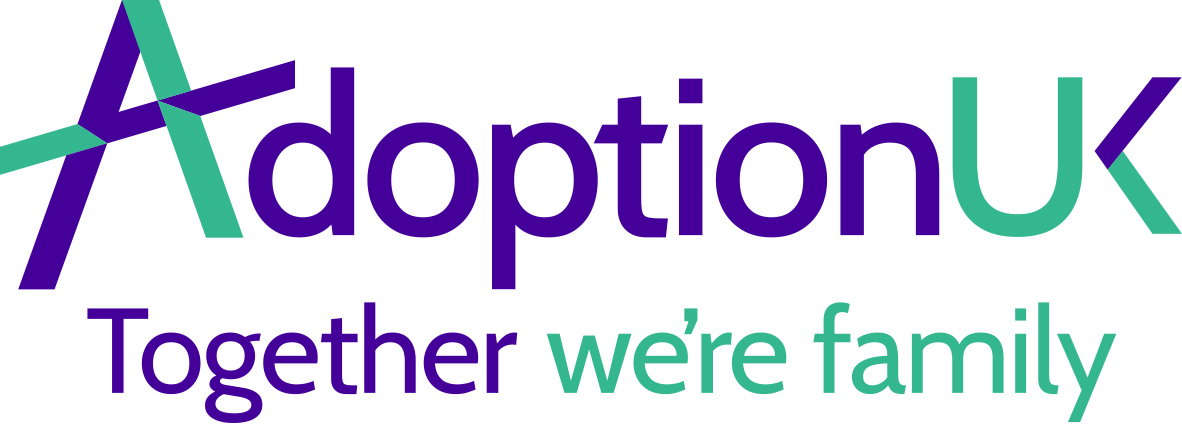 Widening Participation: Policy Context
‘Stable Homes Built on Love’ – “improvement in the education, employment and training of children in care and care leavers”
Gold standard accreditation scheme
Office for Students – “consider support for all students who have experienced care at any stage of their lives”
OfS recommend data collection on enrollment used to track outcomes and  inform/evaluate support offers
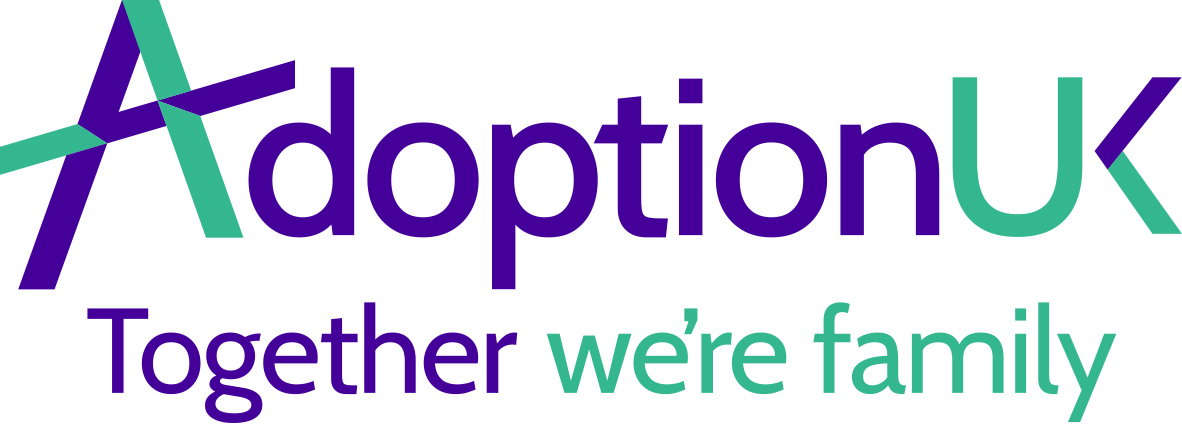 Widening participation: How can we do better?
Targeted engagement with previously looked after learners through secondary school and FE
Consideration given to contextual offers, tailored support, distance/virtual learning opportunities
Designated staff with oversight of care experienced cohort
Support available for care leavers to be extended to all care experienced students until at least age 30
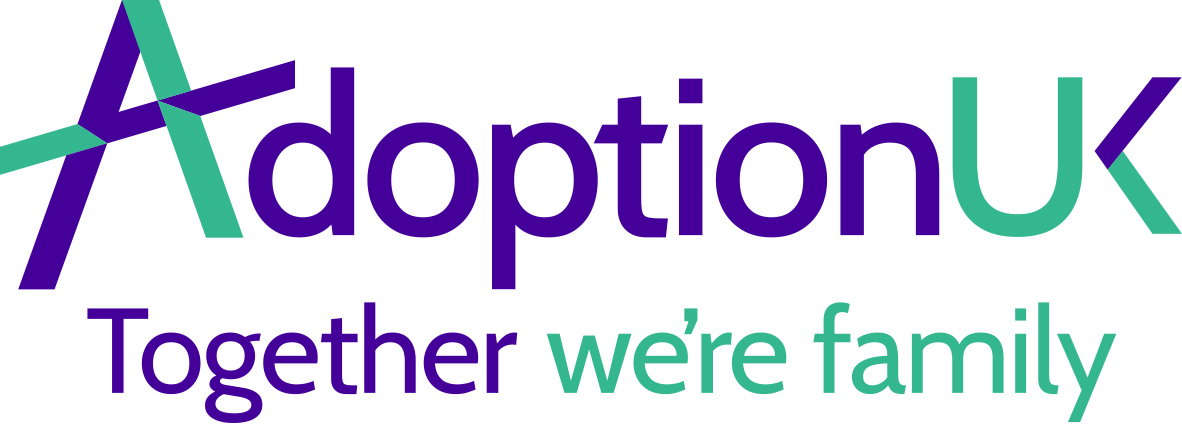 Adoptee voices
I originally wanted to be a primary school teacher and applied to university but, as time passed, I realized I was not ready to leave home so I never took up my place.
I believe it would have helped if I had a mentor who checked in on me, not waiting for me to go to them with a problem.
I mainly kept my care experience and adoptive status private throughout my studies due to the predominantly middle-class students on all my courses . . . I wanted to avoid people’s prejudices and assumptions.
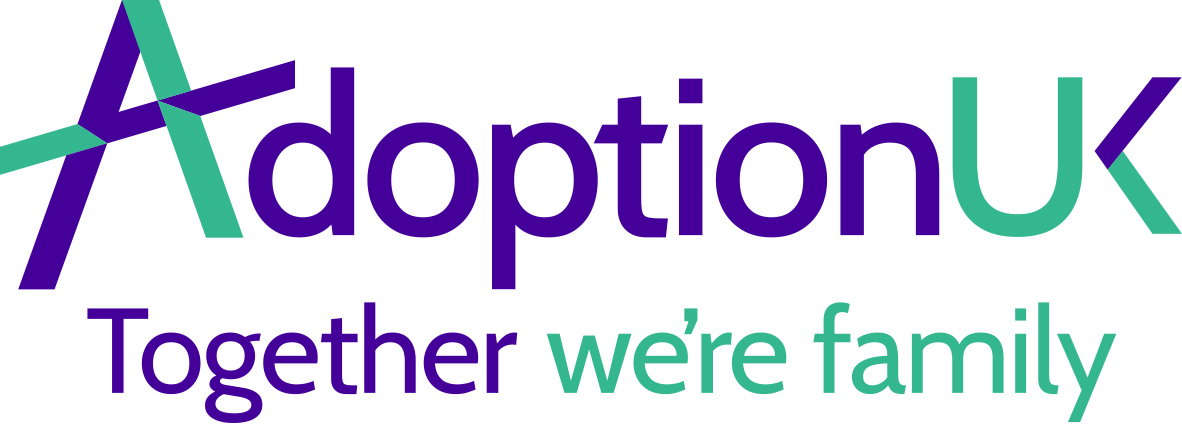 Adoption UK’s ask of you
Please speak with your colleagues with responsibility for access and participation plans, encourage them to include adoptees as well as other care experience
Recognise the potential of this cohort and where possible, work with partners in the sector - schools, FE providers, employers and others, to ensure all care experienced young people are given every opportunity to achieve their potential
Thank you!
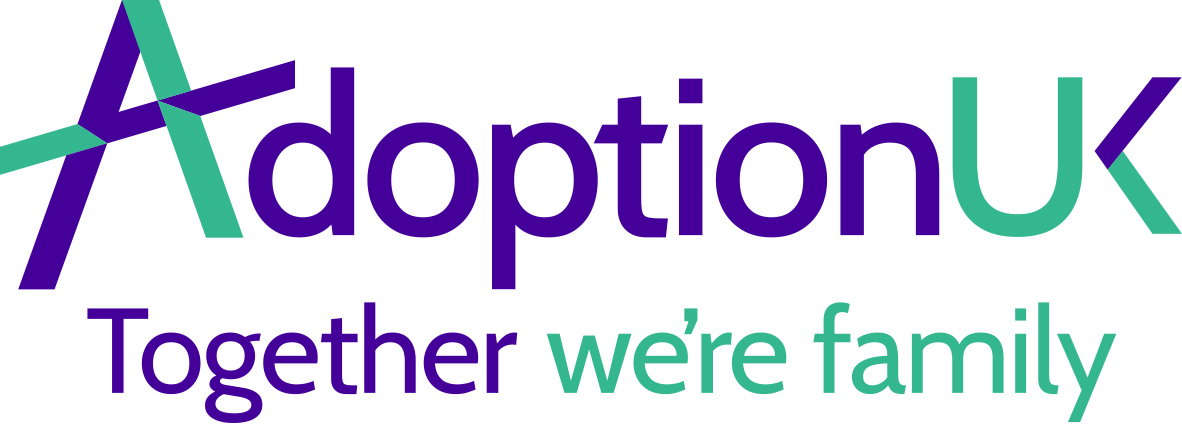